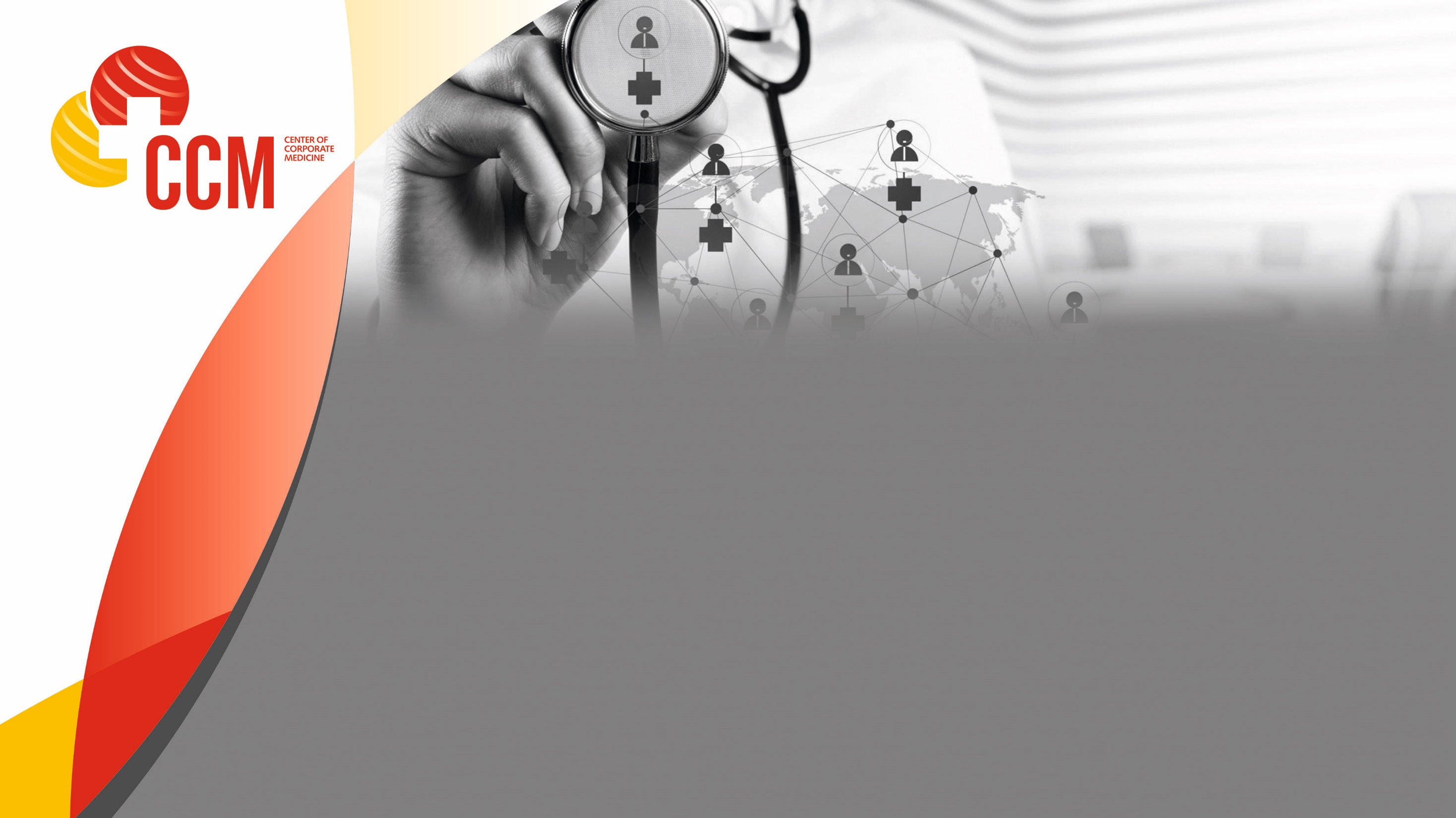 ПОДГОТОВКА МЕДИЦИНСКОГО И ПРОМЫШЛЕННОГО ПЕРСОНАЛА
Шакиров Мунирджон Мухамеджанович, заместитель генерального директора «ЦКМ» по стратегическому развитию, директор курсов ITLS в России, к.м.н., Томск, Россия
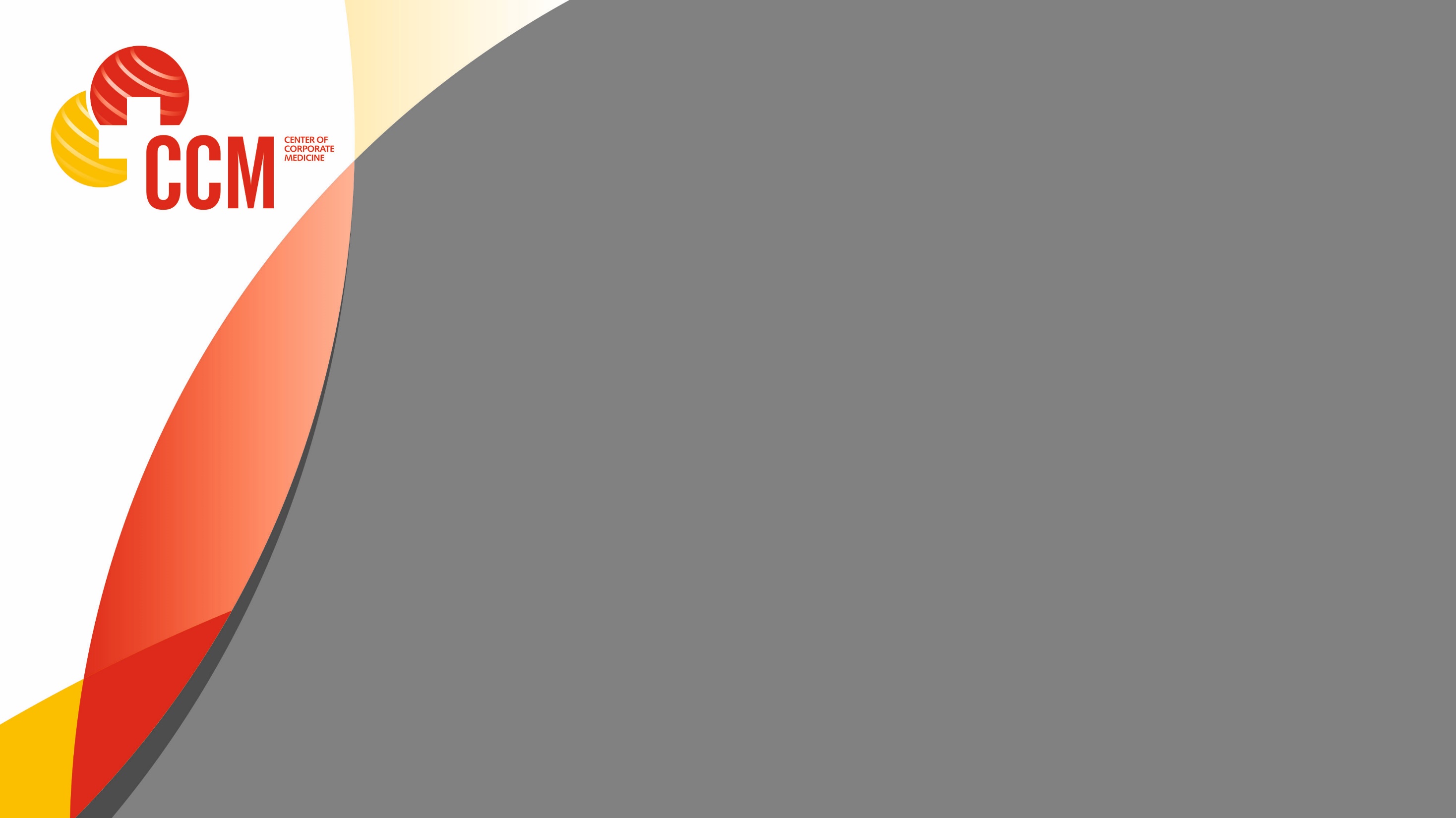 КОМПЕТЕНЦИИ СПЕЦИАЛИСТА
Медицинский работник -  ключевое звено в успешности предоставления услуг
 
Практика, наработанная от Арктики до Вьетнама, позволяет утверждать, что и врач, и фельдшер, должны освоить все аспекты острых состояний
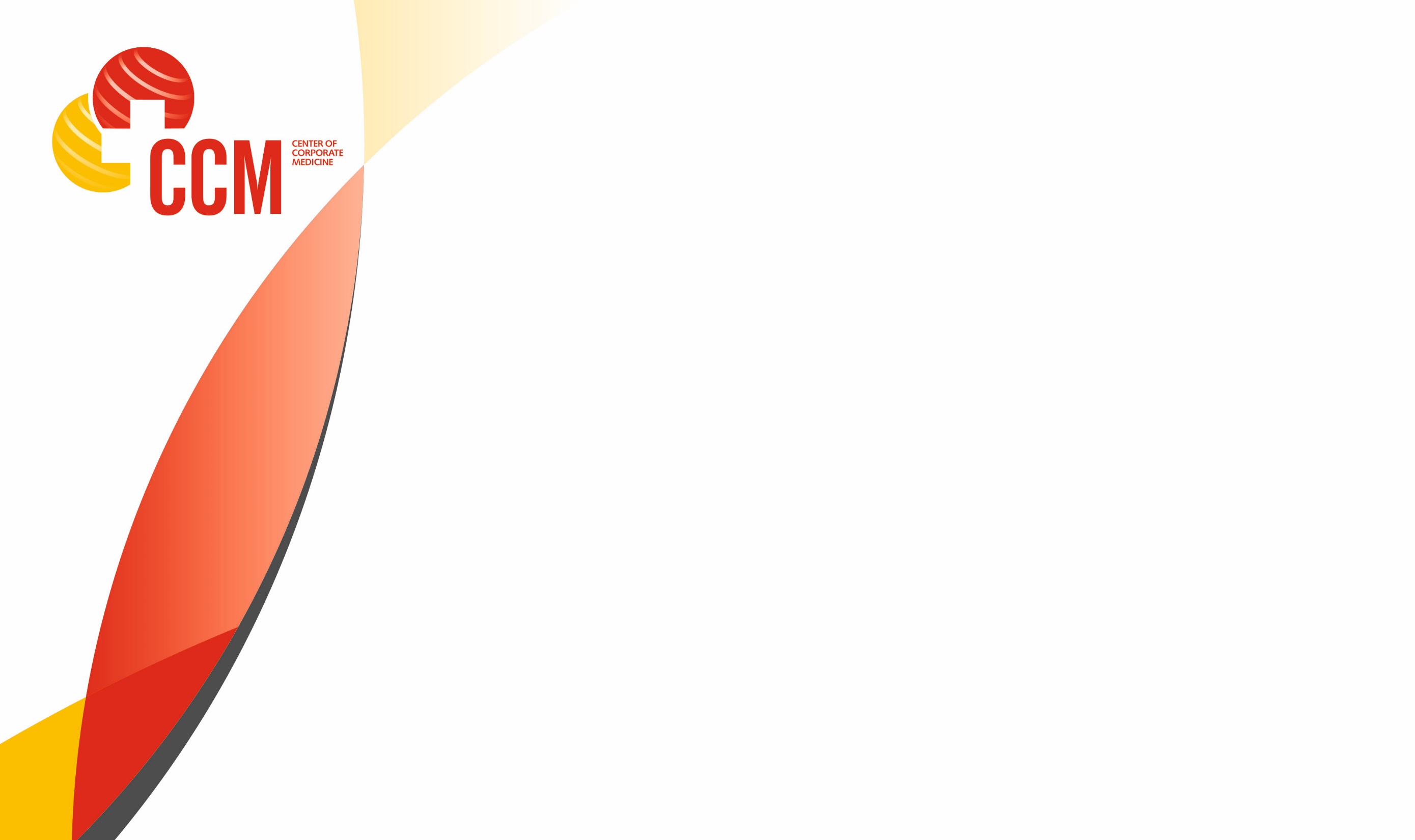 КОМПЕТЕНЦИИ СПЕЦИАЛИСТА
Эффективная подготовка по стандартам  
       BLS, ALS, ACLS и ITLS

ТРИАЖ
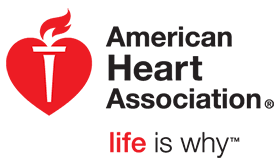 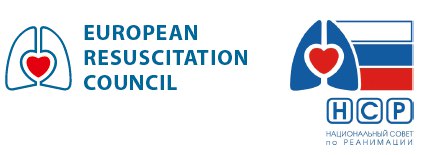 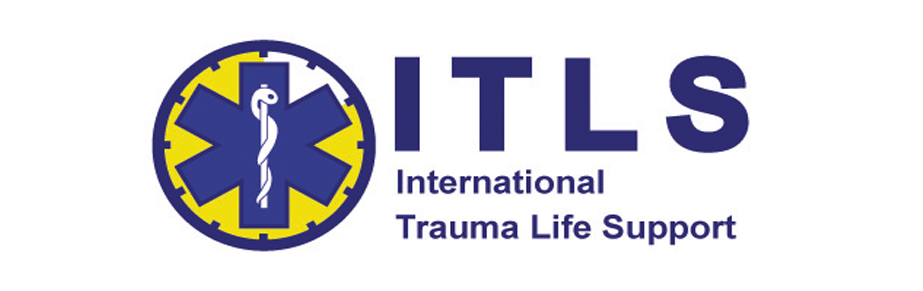 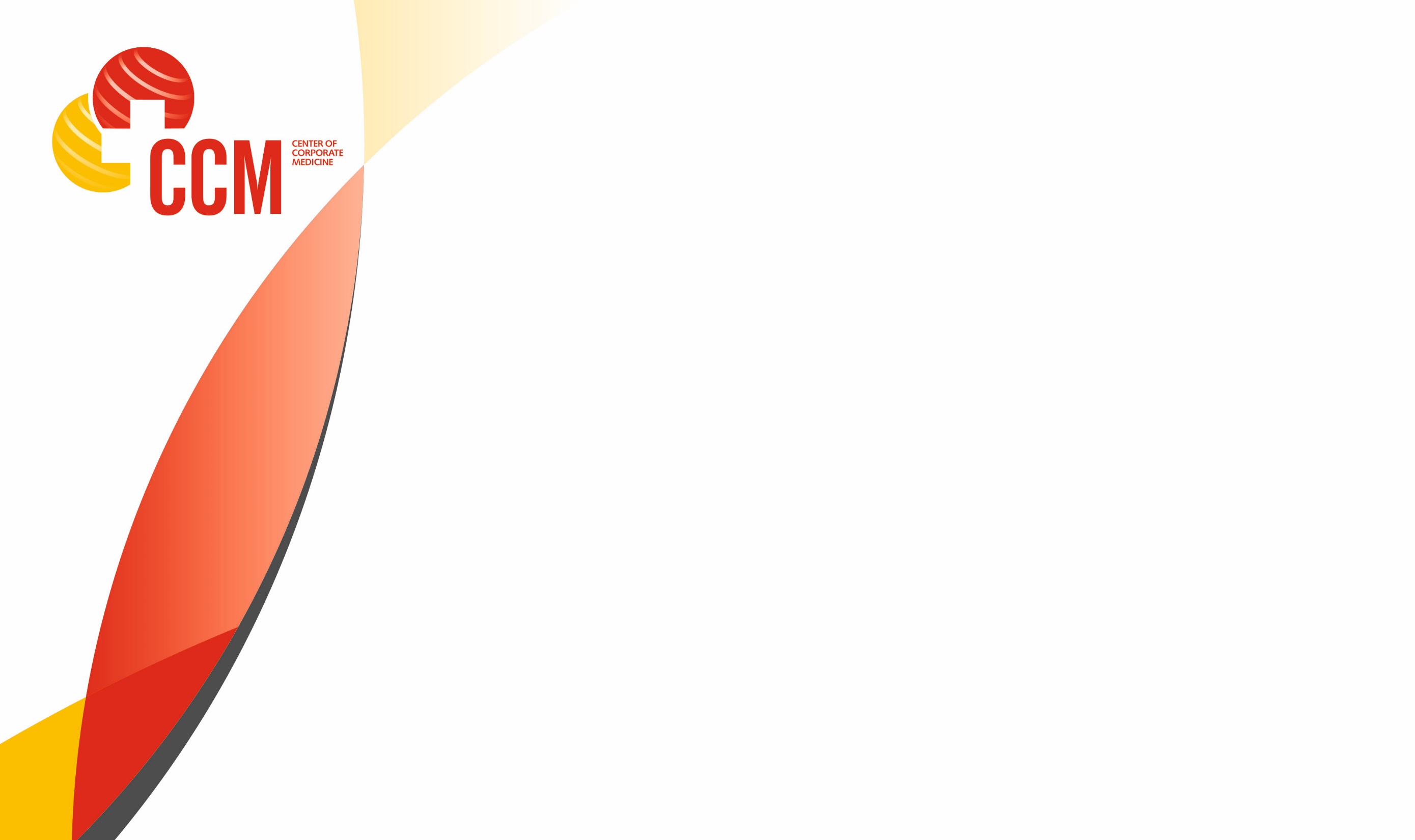 ПРОГРАММЫ ДЛЯ НЕМЕДИЦИНСКИХ
СОТРУДНИКОВ
Обучающие программы BLS и ITLS Basic дают навык расширенной первой помощи людям без медицинского образования
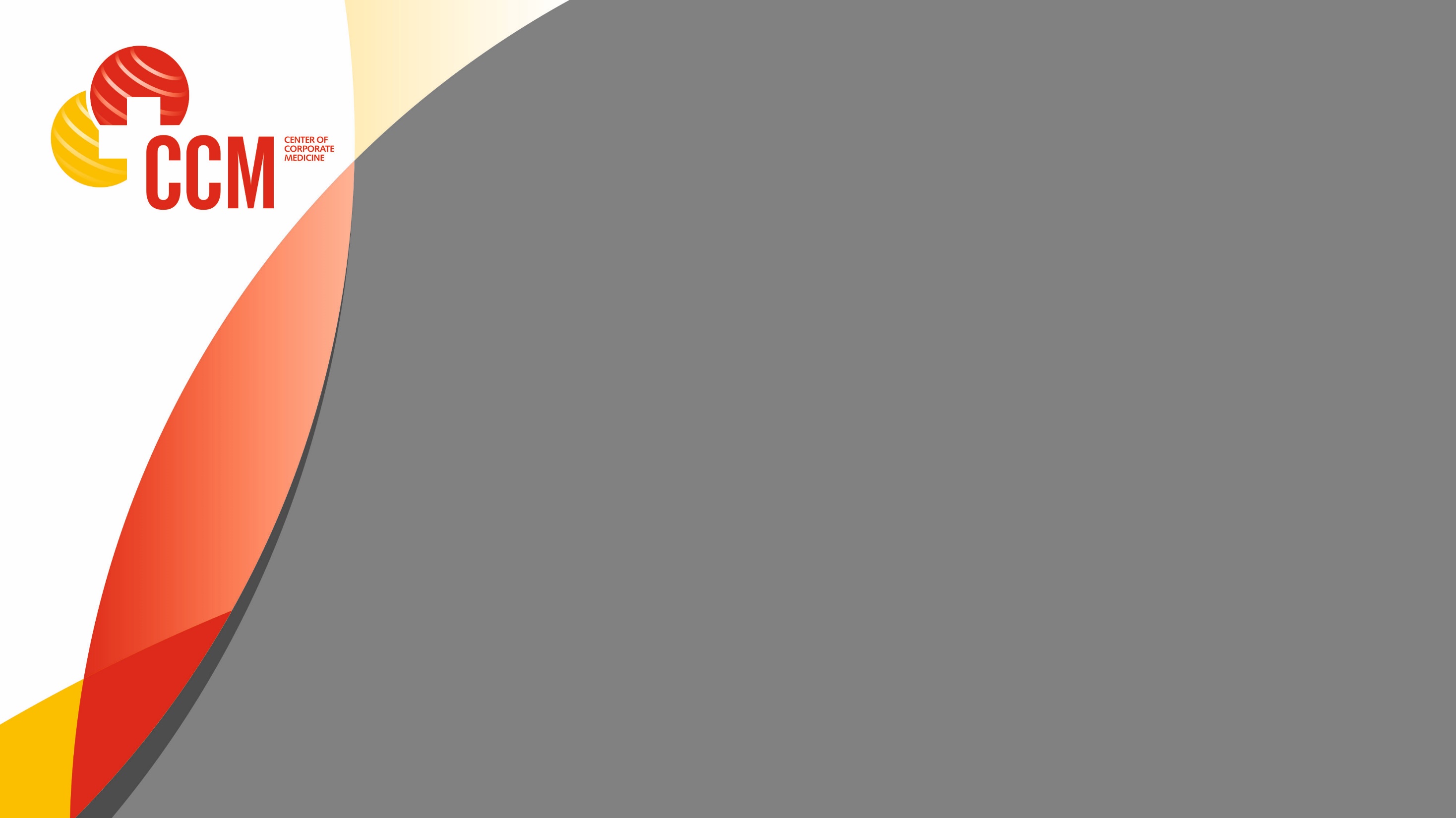 ОБУЧЕНИЕ ПРОМЫШЛЕННОГО ПЕРСОНАЛА
Обучение промышленного персонала показывает свою практическую эффективность

Подготовка команды экстренного реагирования

Идея делегирования полномочий
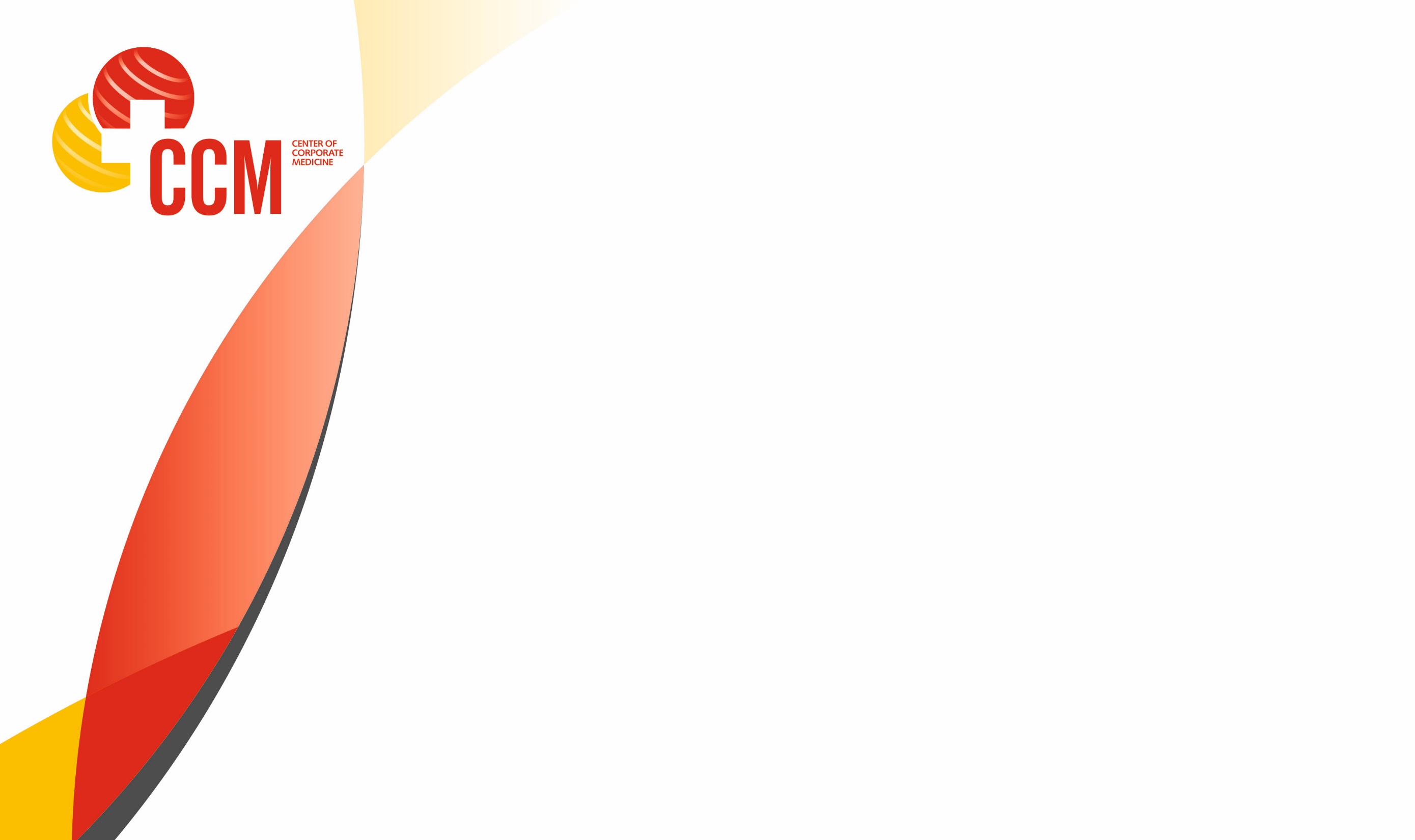 СИМУЛЯЦИННОЕ ОБУЧЕНИЕ
Нетехнические навыки
Симуляционное обучение 
Модульное обучение
Ситуационные задачи, максимально приближенные к реальным
Безопасная среда отработки навыков на манекене
Выработка и оттачивание профессиональных навыков
Программа подготовки немедицинского и медицинского персонала 
Совместные группы
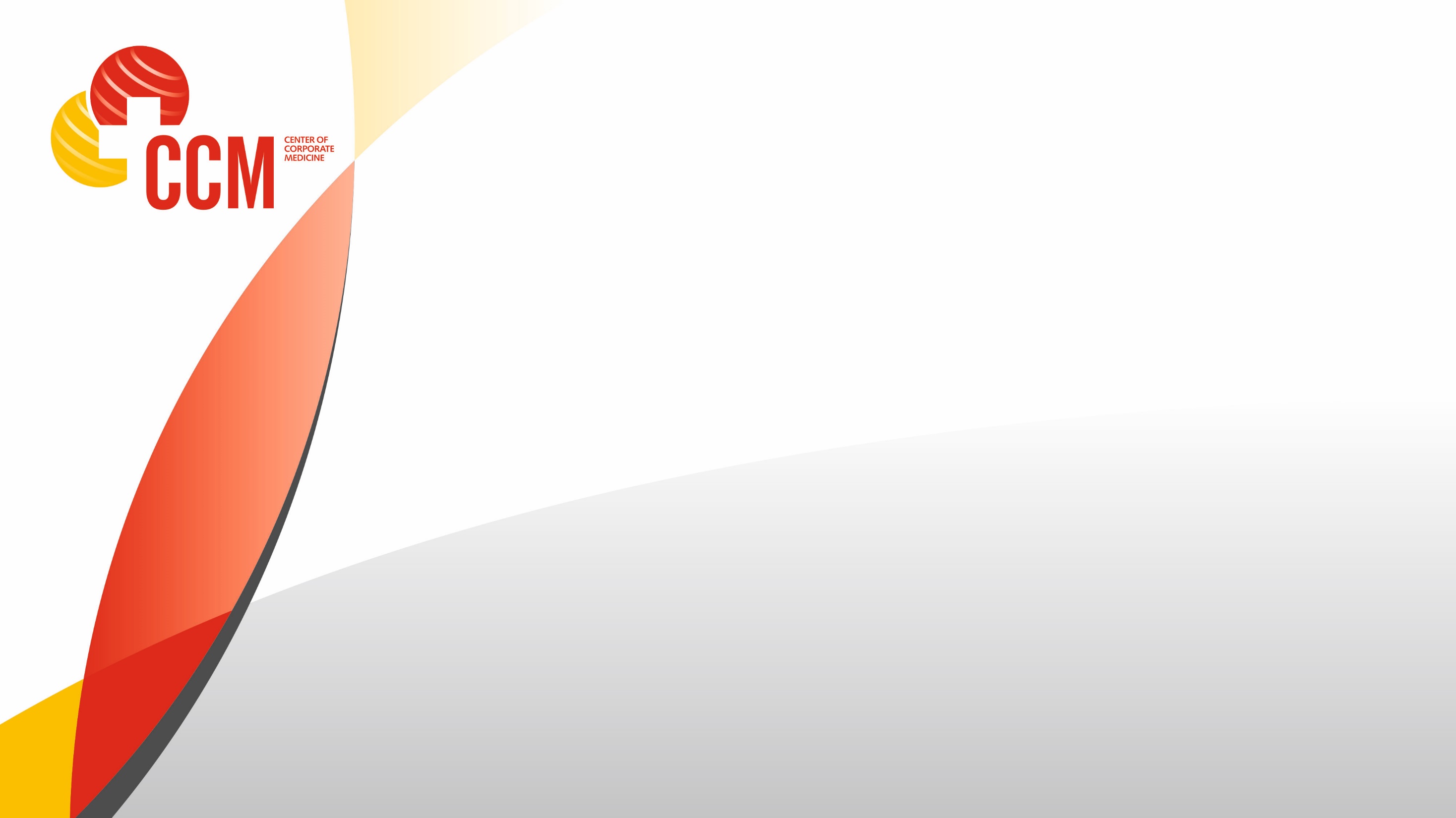 УПРАВЛЕНИЕ РИСКАМИ
Подготовка персонала для проектов отдаленных месторождений показывает практическую  эффективность, а также дает возможность управлять рисками на проекте
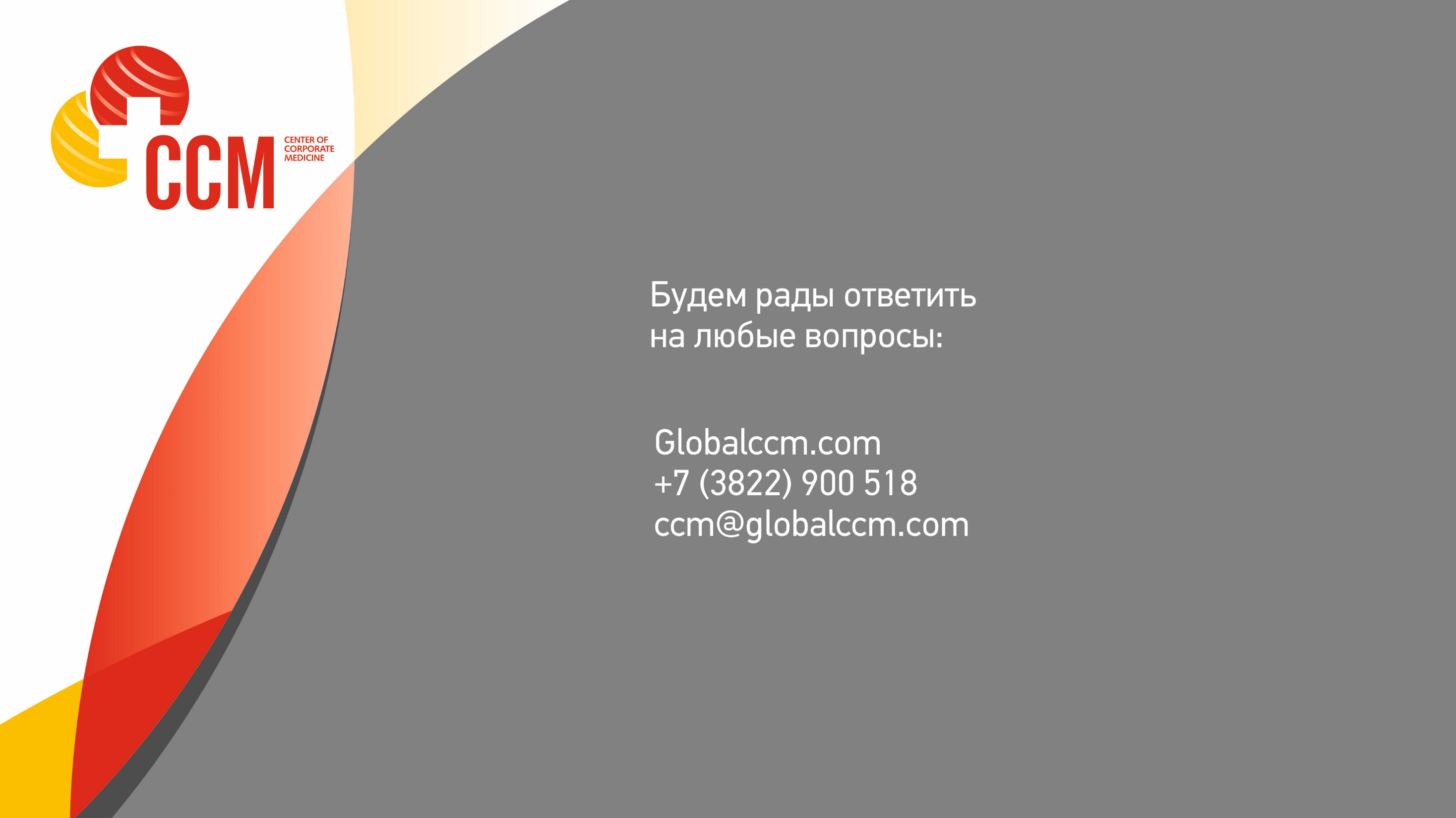